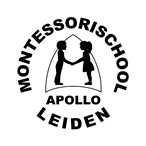 presentatiejaarplan2017-20188 juni 201815.00-16.00
Montessorischool Apollo Leiden
Cyclische werkwijze
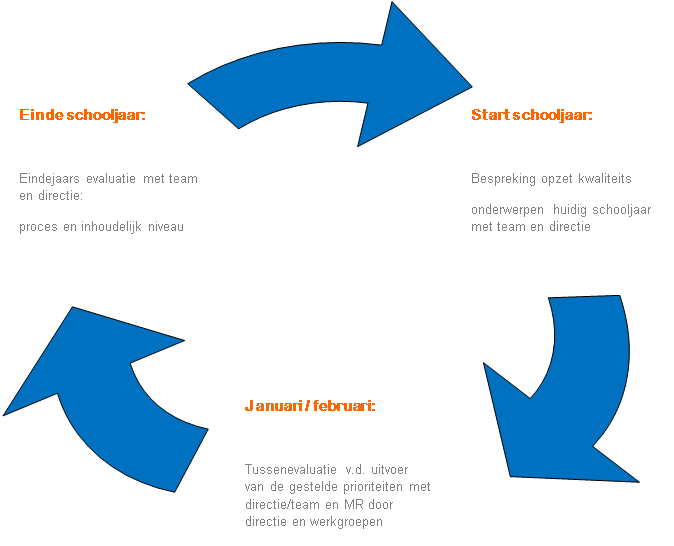 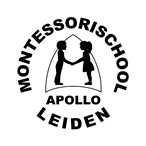 Montessorischool Apollo Leiden
Bevindingen
Rondje bevindingen
Mondeling

Delen met wat heeft het schooljaar je gebracht

Kort en bondig
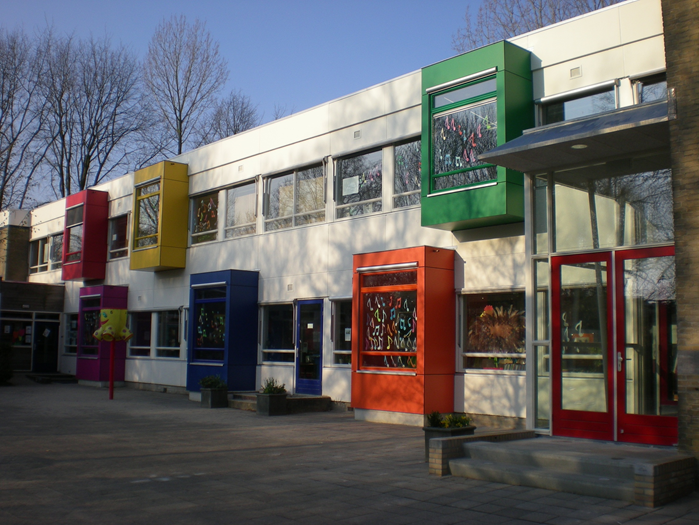 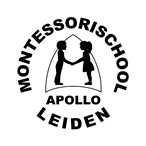 Montessorischool Apollo Leiden
Proces Evaluatie Schooljaar
Retrospectief jaar 20..-20..
MEER
MINDER
S
T
O
P
P
E
n
D
O
O
R
G
A
A
N
STARTEN
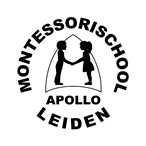 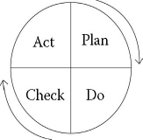 Inhoud
Kader:
Doelen van ons montessorionderwijs
     gekoppeld aan de   
      Leidende principes
Jaarplan 2017-2018

Doelen op de cirkel

Binnen cirkel: afgerond
Buitencirkel: nieuw / nog doen
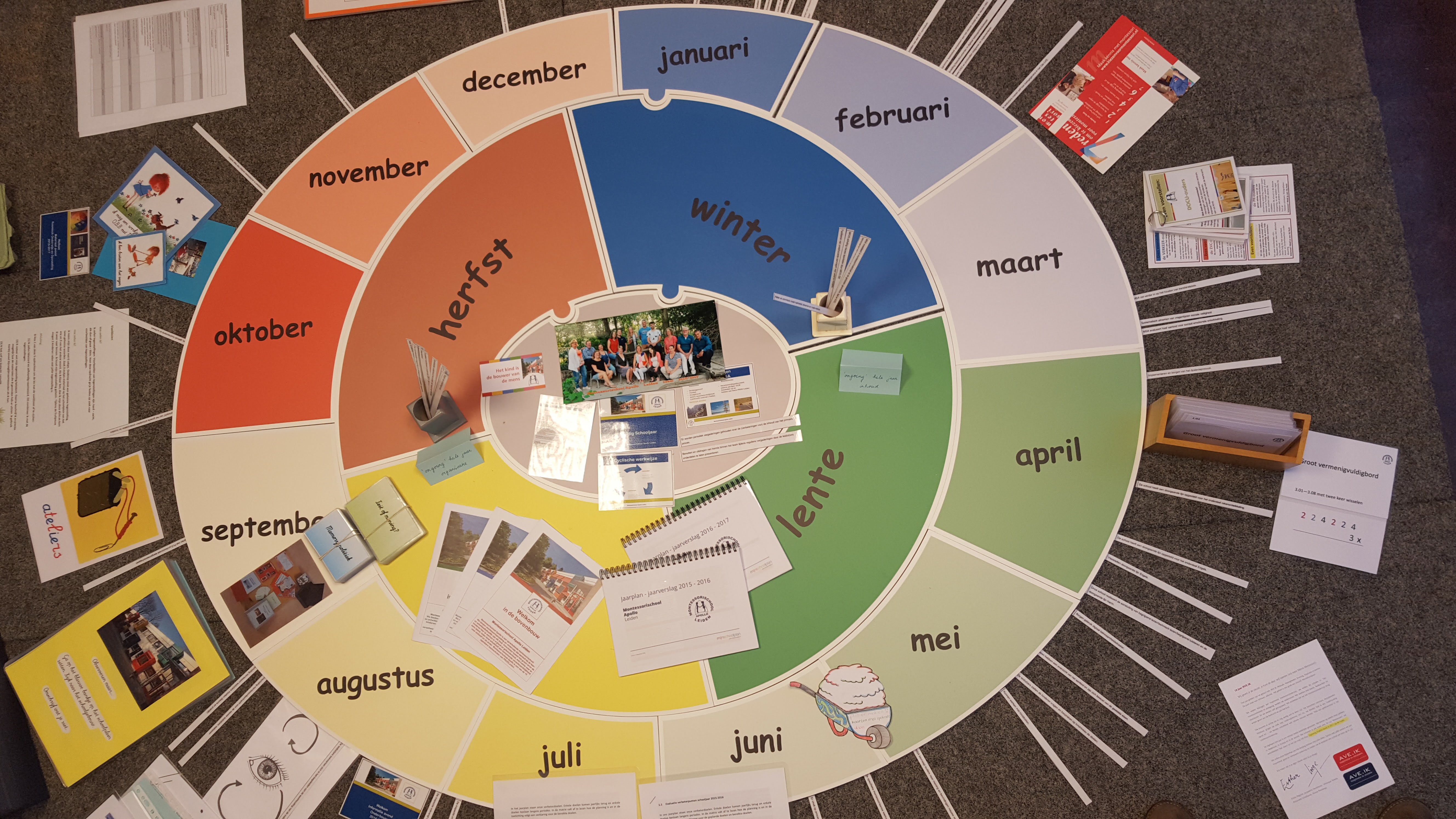 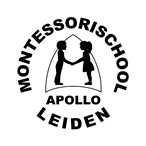 Montessorischool Apollo Leiden
Passend binnen strategisch beleidsplan PROO
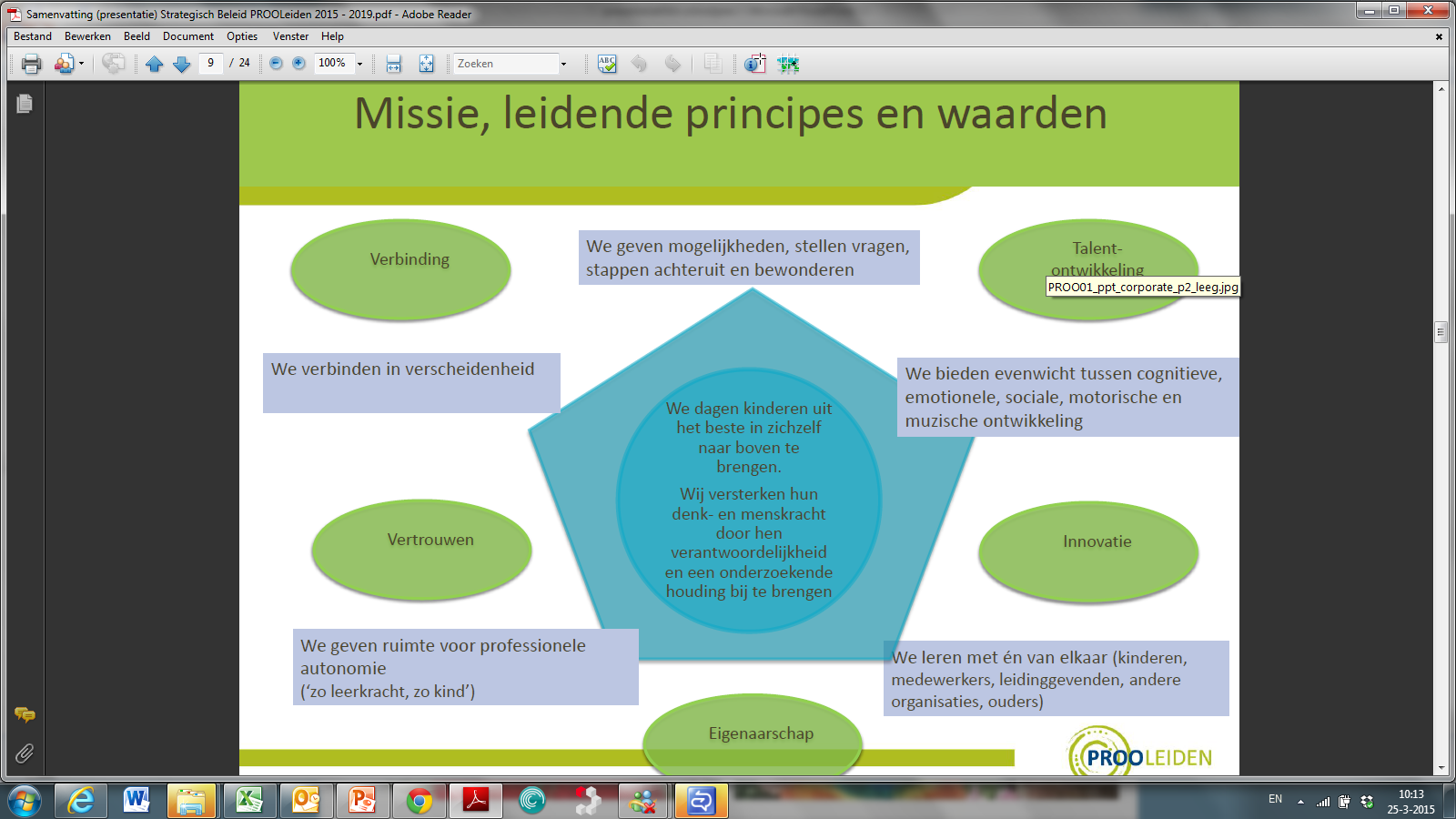 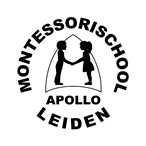 Montessorischool Apollo Leiden
Vragenlijst
Digitale vragenlijst is uitgezet

Toelichting

Invullen vragenlijst
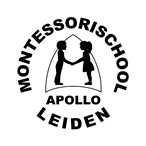 Montessorischool Apollo Leiden